MOTIVATION
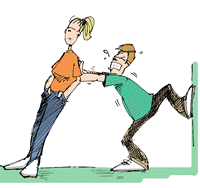 Designed by Dr. Scott WooddellUploaded by Dr. Rick Griffith • Jordan Evangelical Theological SeminaryAll files in many languages for free download at BibleStudyDownloads.org
MOTIVATION
Grace – Grace is the greatest motivator because grace frees us from the bondage of sin.
2. Love – When a leader loves his followers, he motivates his followers.
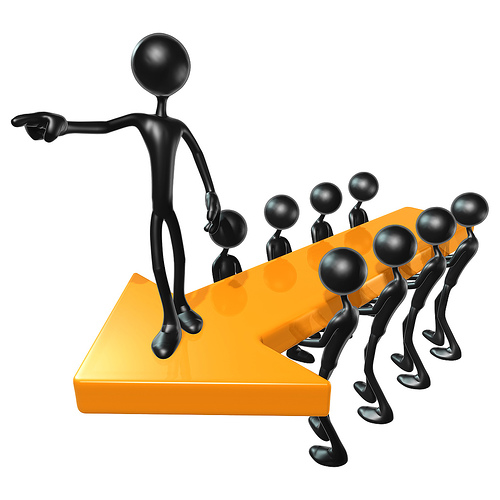 3. Positive Climate – Leaders create an atmosphere where everyone feels free to be their most productive.
MOTIVATION
4. Communication – The transmission of ideas between persons in a language common to both.
Leaders communicate with balance
  Leaders communicate accurately
  Leaders communicate clearly
  Leaders communicate with courtesy
  Leaders communicate continuously
  Leaders communicate challenge
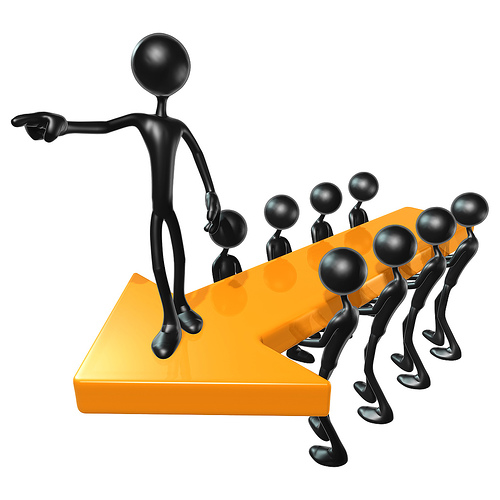 MOTIVATION
5. Listening – Good listening skills motivate people because they feel you care.
6. Changing – The ultimate motivator is for a leader to listen and make changes.
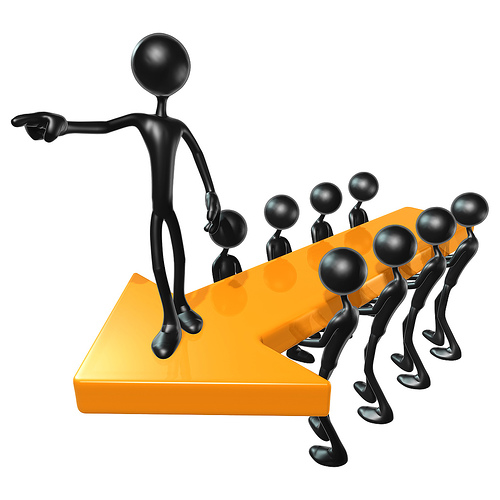 7. Serving – A servant spirit is the heart of the Christian faith.
MOTIVATION
8. Delegating – Delegating is a recognition of the ability of others and one’s trust in them.
9. Evaluating – Evaluating others affirms them in their strengths and helps them in their weaknesses.
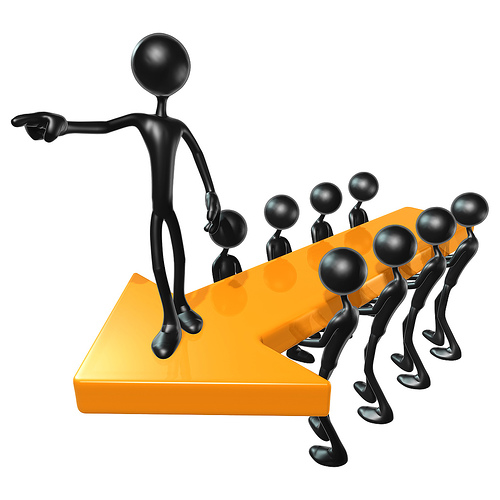 10. Confronting – Confronting those who fail to follow through encourages them and others.
OUR PASTORAL MINISTRY MOTIVATES OTHERS
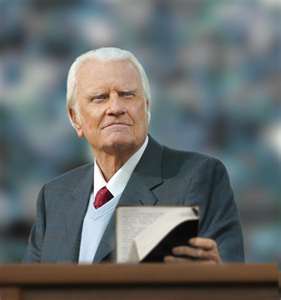 Our preaching motivates others

Our shepherding motivates others

Our vision motivates others

Our impact on the lives of people motivates others

Our church ministry motivates others

Our endurance motivates others
Black
Get this presentation for free!
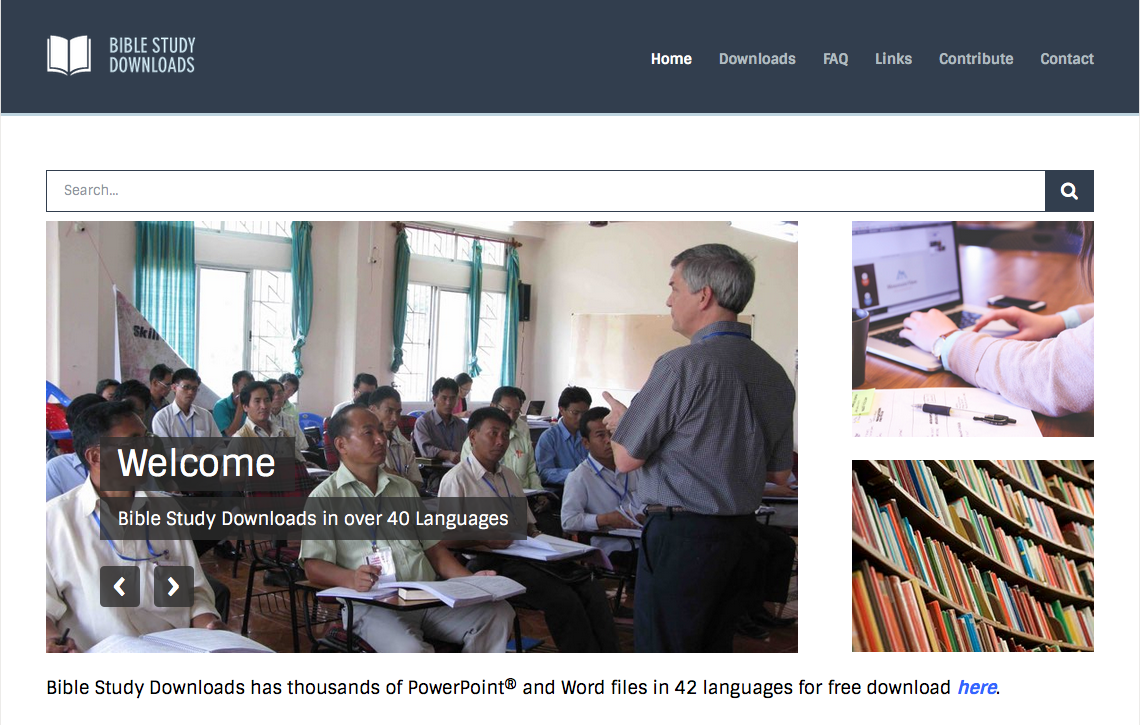 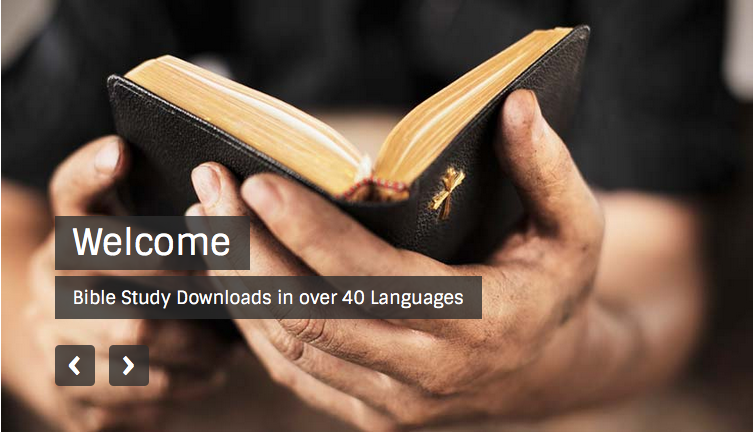 Church Dynamics link at BibleStudyDownloads.org
[Speaker Notes: Church Dynamics (cd)]